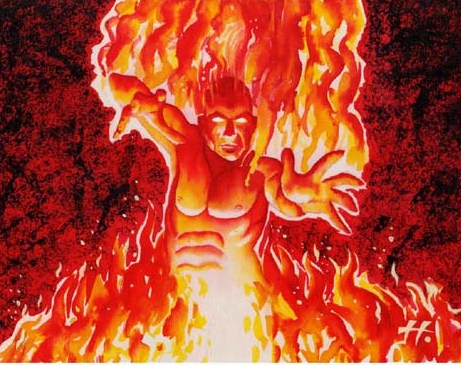 ВУЛКАН – «БОГ ОГНЯ»
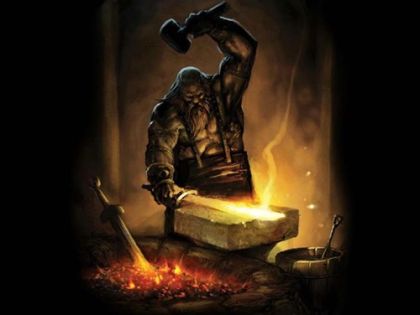 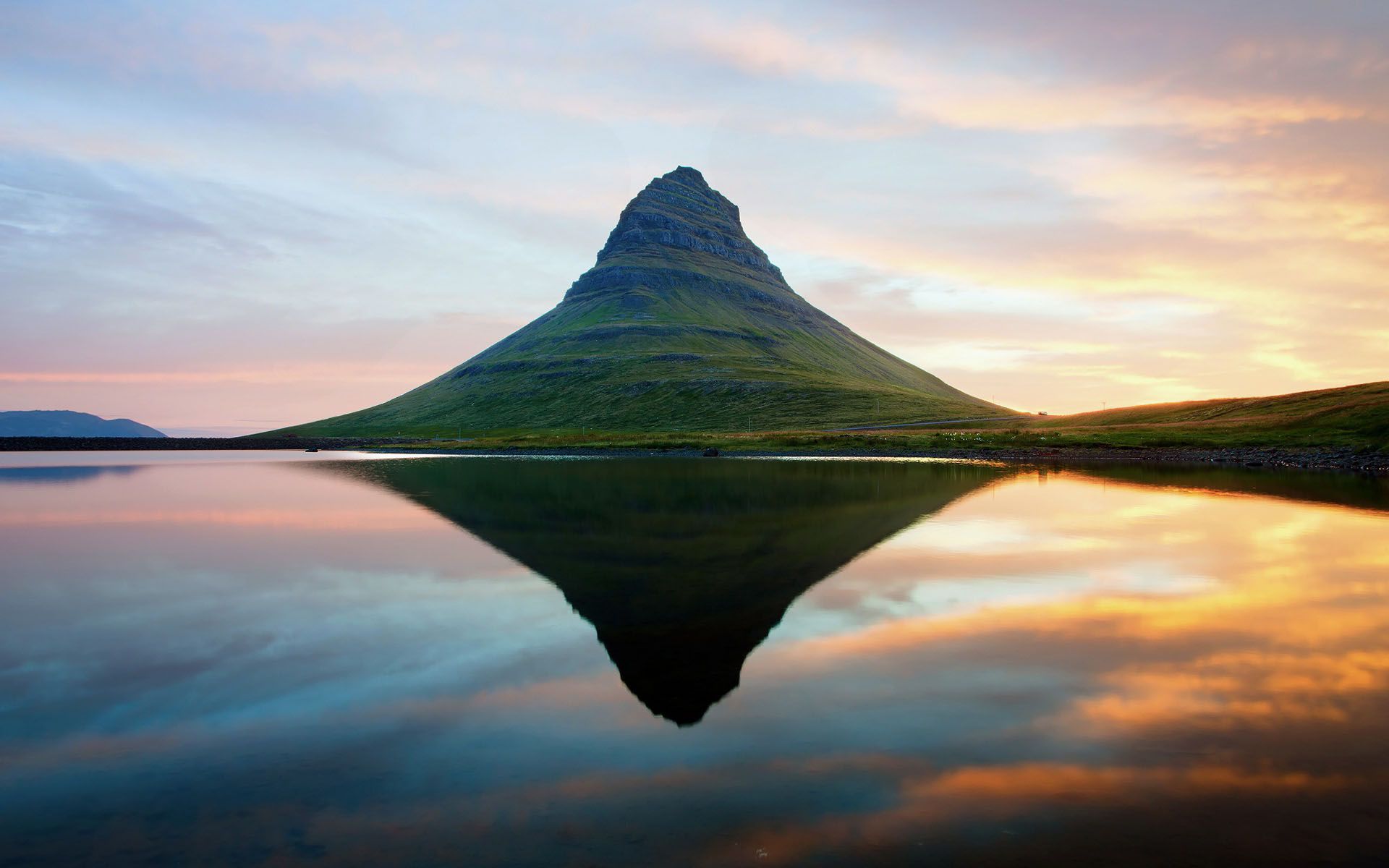 В некоторых местах на земле есть необычные горы. 
Они называются вулканами. Слово «вулкан». Означает «бог огня»
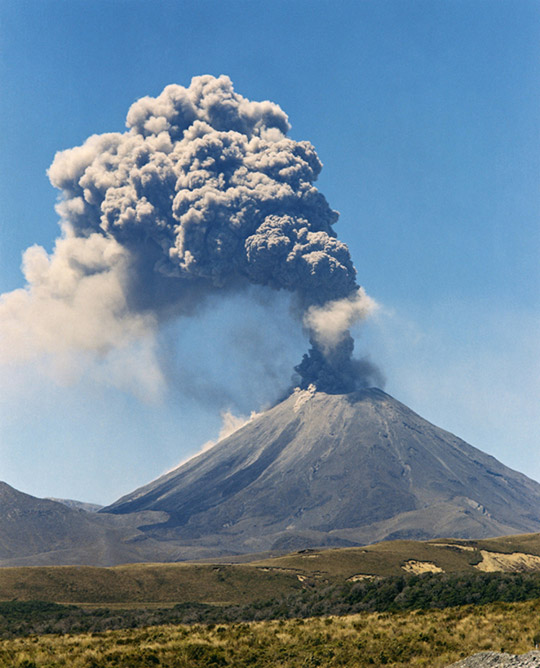 Извержение 
вулкана 
начинается 
с появления 
дыма
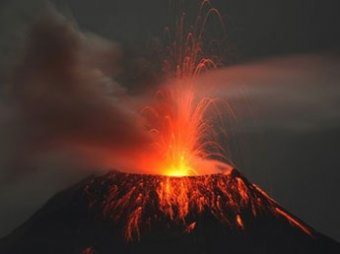 Затем происходит взрыв и из вершины вулкана вырывается пламя, пепел
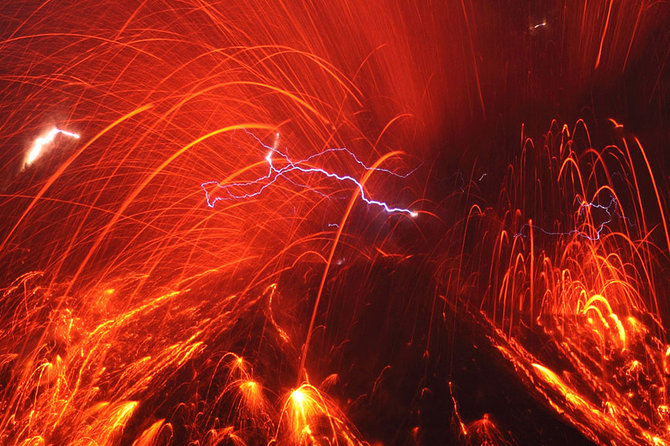 Раскалённые камни, вулканические бомбы
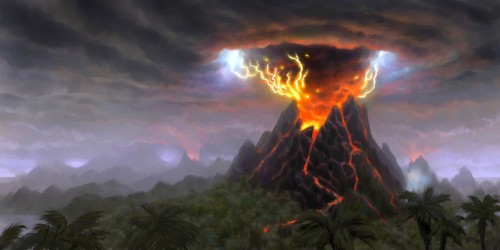 На самой вершине вулкана находится кратер. Кратер- это огромная чаша 
с крутыми склонами, а на дне –красновато-оранжевая пасть, это жерло 
вулкана, дыра уходящая глубоко в землю. Температура внутри Земли 
настолько высока, что камни из твёрдых превращаются в жидкие.
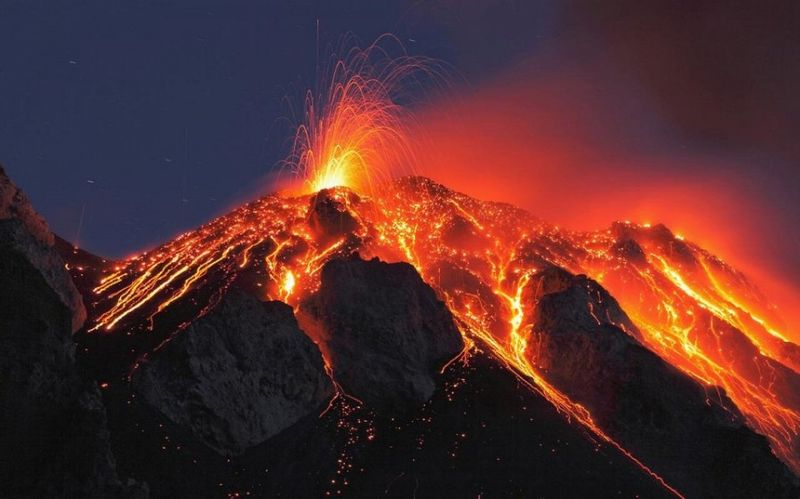 Огненная жидкость, выходящая из вулкана, называется лавой
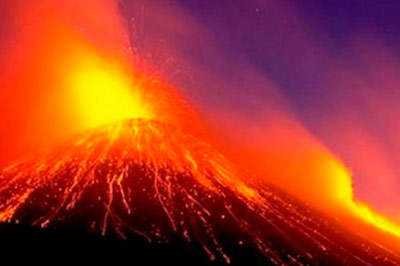 Лава-это растопленные, очень горячие камни.
Она течёт вниз по склону и вытекает очень далеко от вулкана.
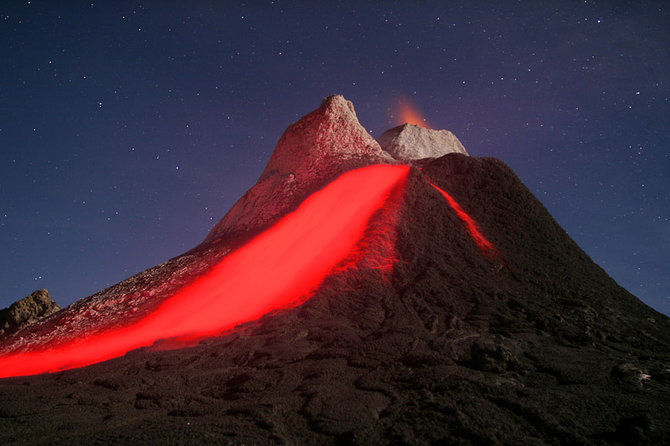 По пути она сжигает траву и деревья, уничтожает всё живое, превращая в пепел.
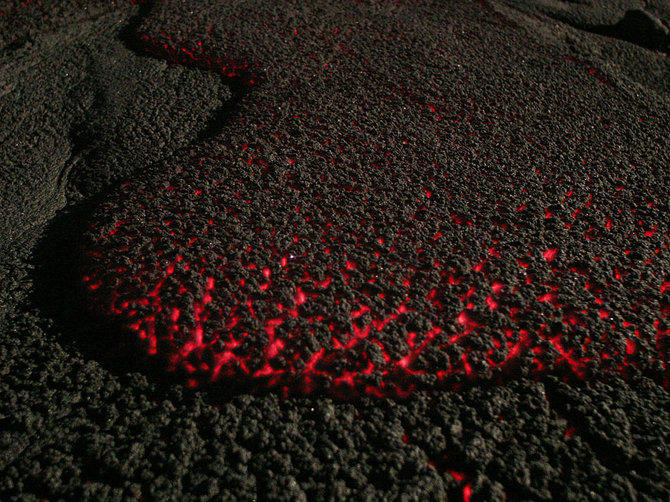 Посмотрите как течёт огненная лава. Когда лава утечёт далеко 
от вулкана она застывает  и превращается  в камни.
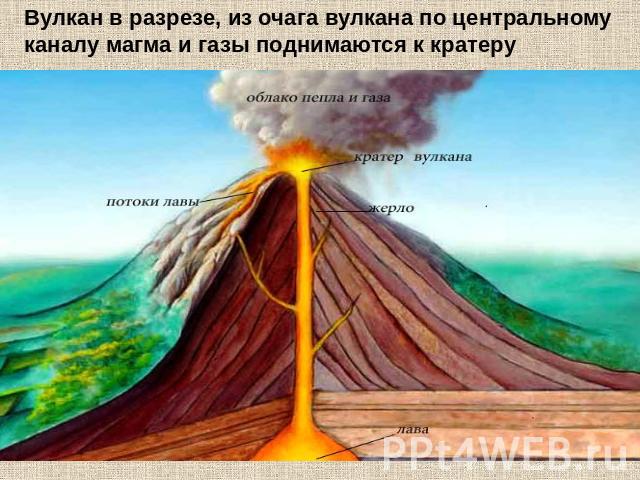 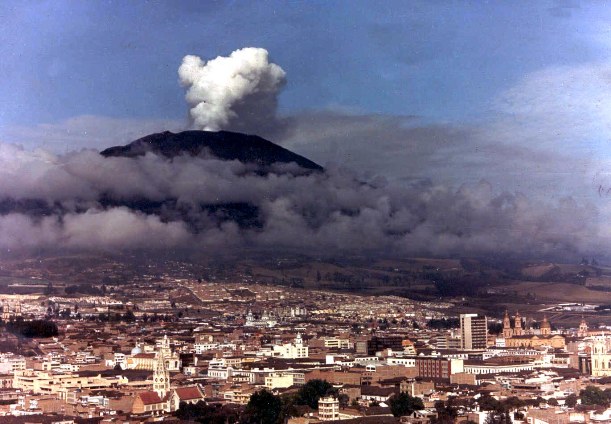 Извержение вулкана угрожает жизни людей, лава разрушает здания, дороги.
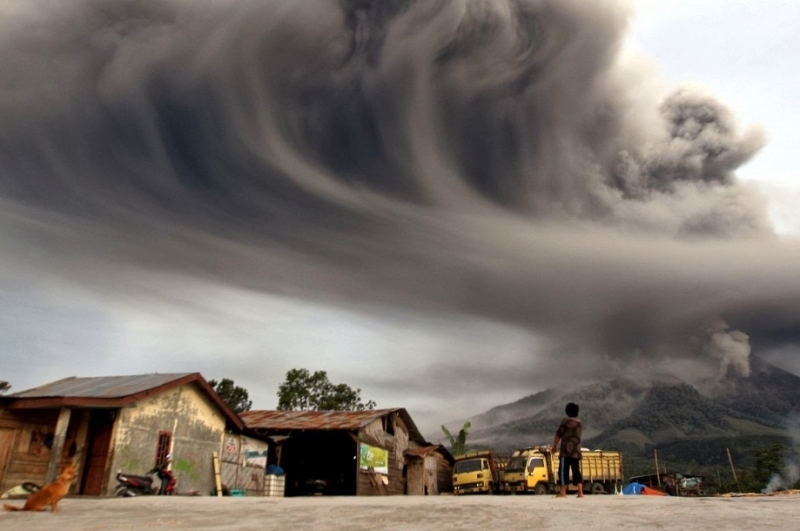 Пепел попадает в организм человека и животных, что вредно для здоровья. Дым и пепел представляет угрозу для воздушного и автомобильного транспорта.
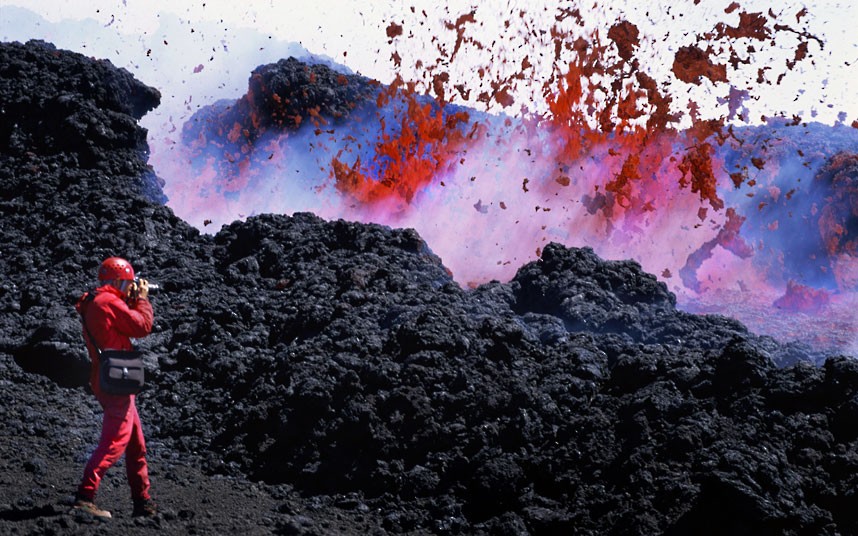 За жизнью вулканов постоянно следят учёные – вулканологи
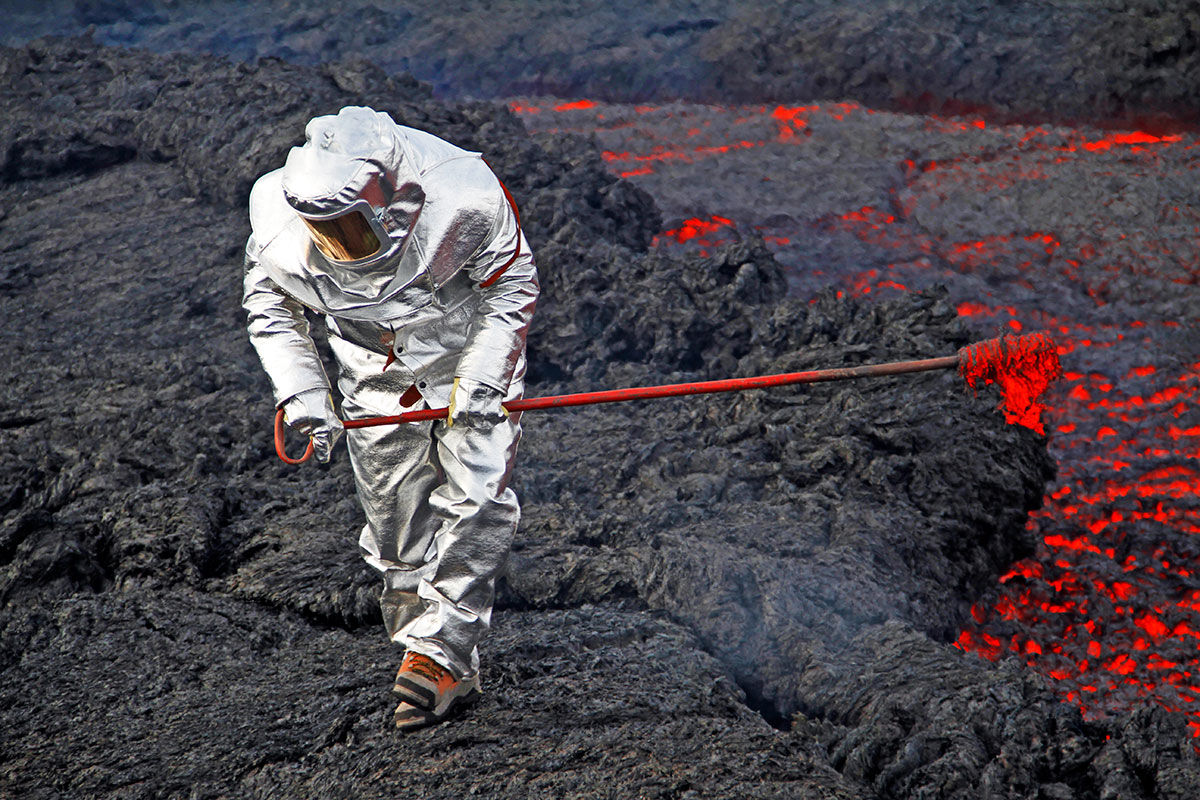 С помощью специальных приборов они узнают, когда вулкан «спит», а когда «проснётся»
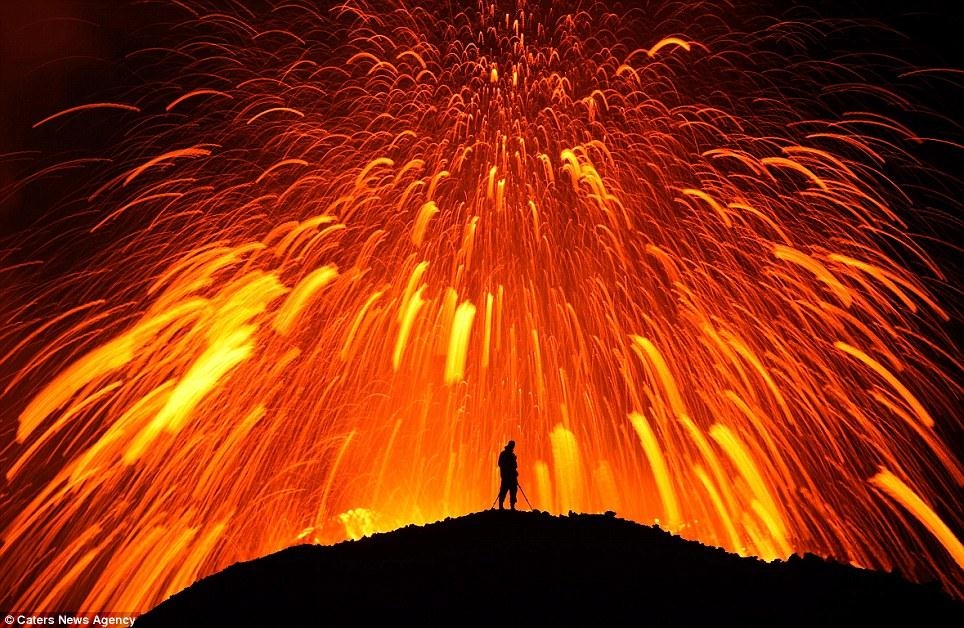 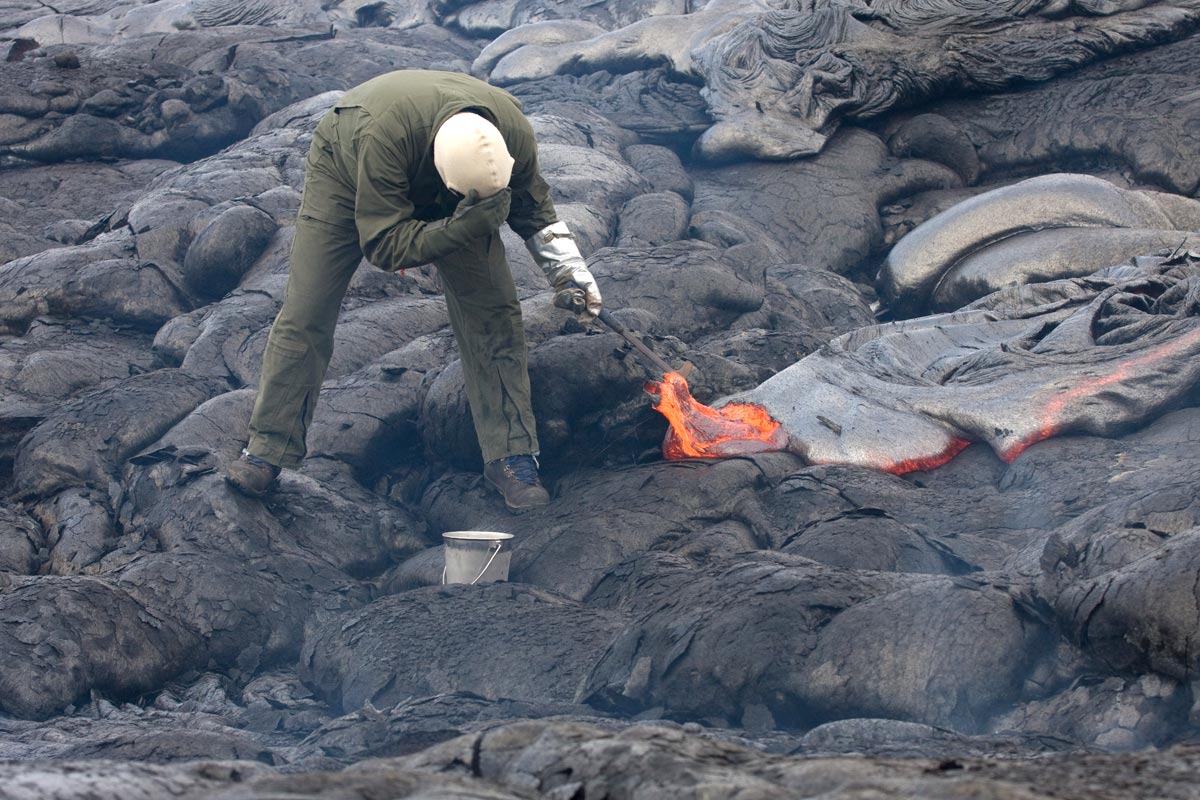 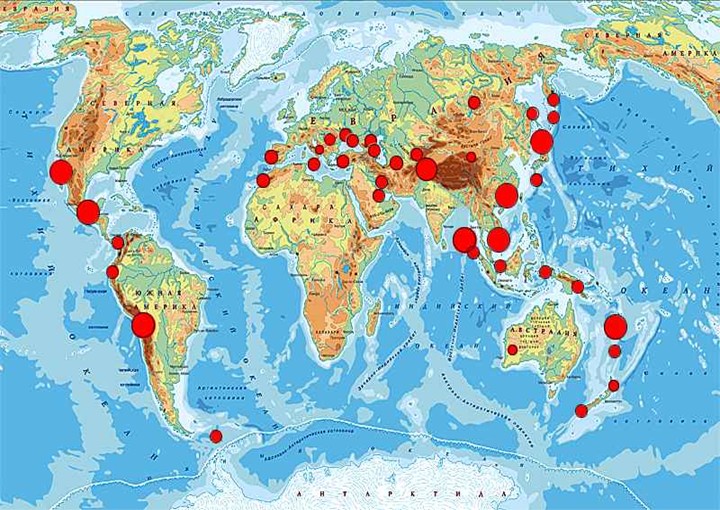 На карте красными кружками обозначены крупные вулканы, 
их много и они опасны
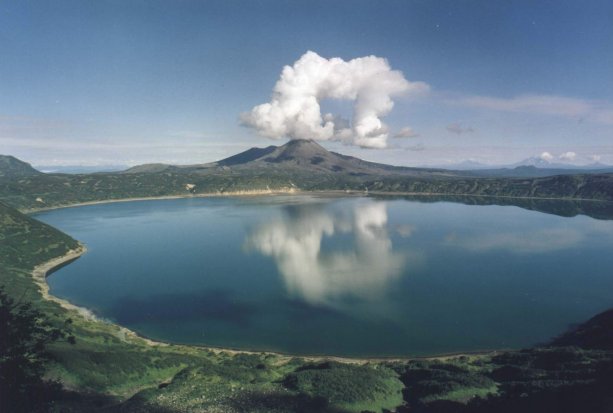 Несмотря на опасность вулканы очень красивые горы
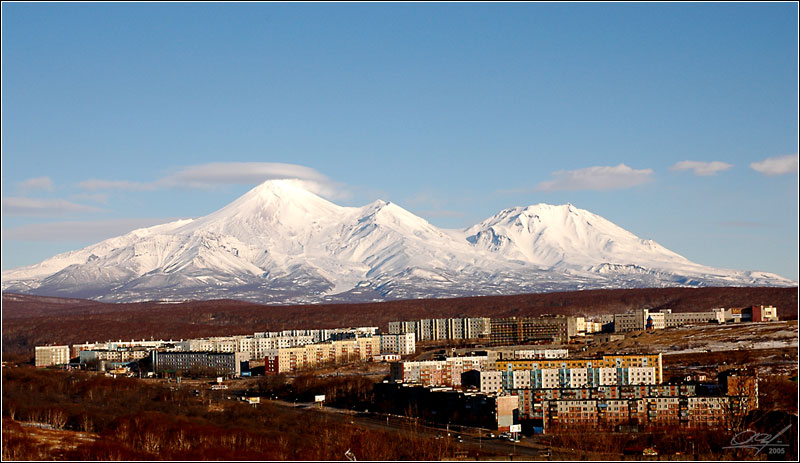 Туристы приезжают полюбоваться красотой и 
удивительным миром вулканов.
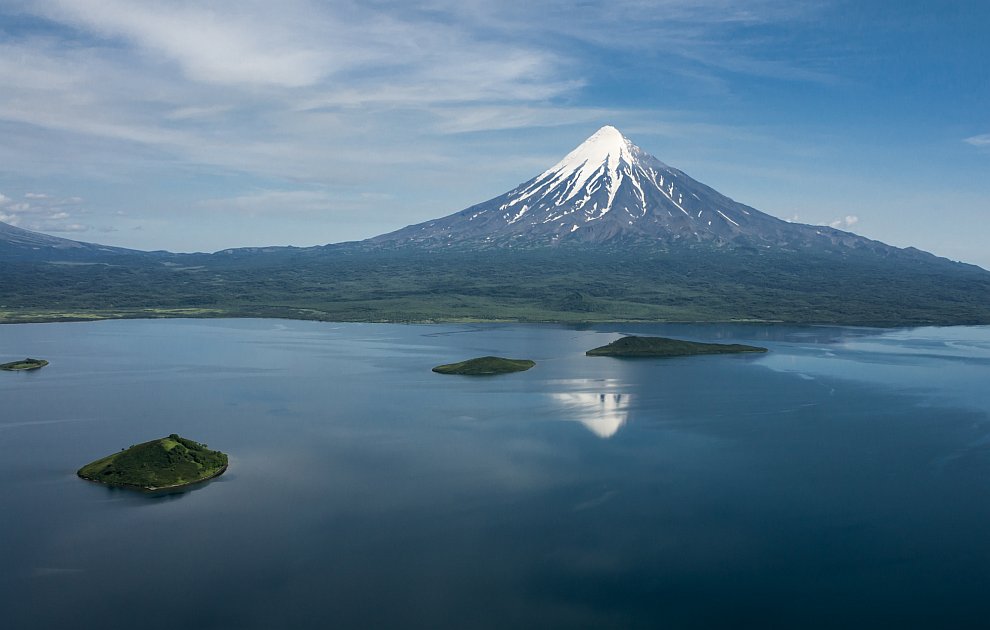